K-12 BREAKFAST
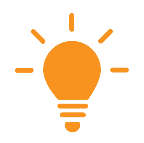 Breakfast: choice of 1% or fat-free milk; fresh fruit available daily except when fruit juice is offered three times per week.
 
 
This institution is an equal opportunity provider
PSN BREAKFAST
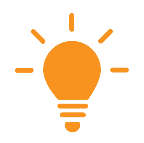 Breakfast: choice of 1% or fat-free milk; fresh fruit available daily except when fruit juice is offered three times per week.
 
 
This institution is an equal opportunity provider